1
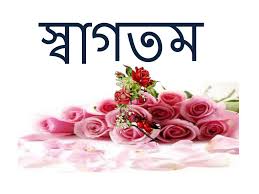 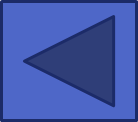 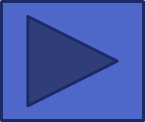 2
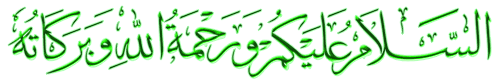 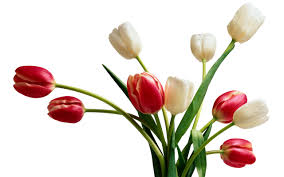 স্বাগতম
শিক্ষক পরিচিতি
3
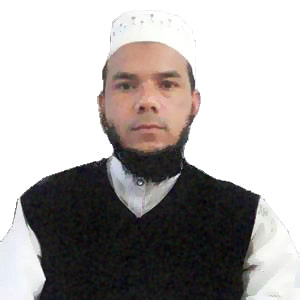 মোঃ রওশন আলী
সহকারী শিক্ষক 
লতিফপুর একতা উচ্চ বিদ্যালয় 
 মির্জাপুর,টাংগাইল।
Email: izdany3777@gmail.com
4
পাঠ পরিচিতি
শ্রেণী-৮ম
বিষয়-ইসলাম ও নৈতিক শিক্ষা
অধ্যায়-৫ম
পাঠ-২য়
সময়-৪৫মিনিট
5
হযরত মুসা (আঃ)
6
শিখনফল
ক।হযরত মুসা (আঃ) এর আগমণ বলতে পারবে।
খ।দীনের দাওয়াত সম্পর্কে লিখতে পারবে ।
গ।মাদইয়ানে হিজরতের কারণ ব্যাখ্যা করতে পারবে।
ঘ।নবুয়াত লাভ সম্পর্কে আলোচনা করতে পারবে।
7
পাঠ সংক্রান্ত আলোচনা
 জন্ম
মিশরের বাদশাহ ফেরআউন একটি স্বপ্নের ব্যাখ্যা জানতে গিয়ে তখনকার সকল নবজন্ম শিশুদেরকে হত্যার আদেশ করে। ঠিক সেই সময়েই জন্ম নেয় হযরত মুসা (আঃ)। সিন্ধুকের মাধ্যমে নদীতে ভাসাইয়া দিলেন মুসা (আঃ)এর আম্মা। অতঃপর ফেরআউনের কাছে পাঠাইলেন আল্লাহর কুদরতি সেই সিন্ধুক পানি থেকে তুলে নিয়ে মুসা নবীকে  লালন পালন করেন বিবি আছিয়া ওফেরআউন ।
8
দীনের দাওয়াত
যখন তিনি দীন প্রচারের নির্দেশ পান তখন তাঁর মুখের জড়তার কারণে তাঁর ভাই হারুন (আঃ) কে নবুওয়াত দান করা হয় দুজনে মিলে ফেরআউনের নিকট দাওয়াত দেন। ফেরআউনের নিকট মুসা (আঃ) এর মোযেযা গুলি দেখালেন ও দীনের দাওয়াত গ্রহনের কথা বললেন সে কোন কর্ণপাত  করলনা।
9
মাদইয়ানে হিজরাত 
 একদা তিনি দেখতে পেলেন একজন কিবতি জনৈক ইসরাইলিকে অত্যাচার করছে।তিনি অত্যাচারিত লোকটিকে বাঁচানোর জন্য অত্যাচারী কিবতি লোকটিকে একটি ঘুষি মারলেন। এতে লোকটি মারা যায়।তখন তিনি ফেরআউনের 
অত্যাচারের ভয়ে মিশর থেকে মাদইয়ানে চলে যান।
সেখানে হযরত শোয়াইব (আঃ) এর সাথে সাক্ষাৎ হয় দশ বছর  সান্নিধ্যে থাকার পর তাঁর কর্মদক্ষতা দেখে চারিএিক মাধুর্যে মুগ্ধ হয়ে তিনি তাঁর মেয়ে ছফুরাকে মুসা নবীর সাথে বিয়ে দেন।
10
নবুয়ত লাভ 
মাদইয়ানে কিছুদিন অবস্হানের পর পরিবার সহ মিশরের উদ্দেশ্যে যাএা করেন তুরপাহাড়ের পাদদেশে আসার পর সন্ধ্যা হয়।তখন রাএি যাপনের জন্য তুয়া নামক পবিএ উপত্যকায় তাবু স্হাপন করেন এবং সেখানে নবুয়ত প্রাপ্ত হন । তিনি আল্লাহর সাথে কথা বলতেন তাই উনাকে কালিমুল্লাহ বলে।
11
একক কাজ
 সময়-৩ মিনিট
 (ক) ফেরাউনের আসল নাম কি? 
(খ) কালিমুল্লাহ কাকে বলা হয়?
ওয়ালিদইবনেমুসআব
মুসা (আঃ)কে
12
দলগত কাজ 
সময়-৭ মিনিট
(ক) কিভাবে হযরত মুসা(আঃ)দুনিয়ায় আগমণ করেন ব্যাখ্যা কর।
মূল্যায়ন
১।বাইতুল মুকাদ্দাস কি?
২।মুসা (আঃ) এর শশুরের নাম কি? 
৩।তাওরাত কার উপর নাযিল হয়?
৪।কার নিকট মুসা (আঃ) লালিত পালিত হন ?
৫।তিনি কোথায় হিযরত করেন?
৬।তাঁর স্রীর নাম কি?
৭।কত বৎসর বয়সে ইন্তেকাল করেন?
৮।কোথায় তাঁকে কবর দেয়া হয়?
13
১।উঃ মসজিদ
২।উঃশুয়াইব(আঃ)
৩।উঃমুসা(আঃ)
৪।ফেরআউনের
৫।মাদইয়ানে
৬।সফুরা
৭।১২০বছর
৮।তুরপাহাড়ের পাদদেশে
14
বাড়ীর কাজ
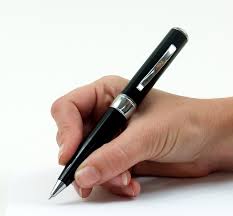 হযরত মুসা (আঃ) কিভাবে নবুওয়াত লাভ করেন বর্ণনা কর।
15
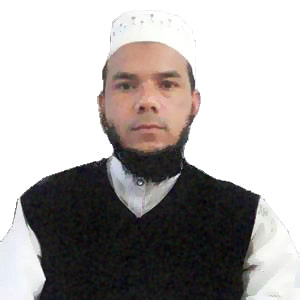 আল্লাহ হাফেজ
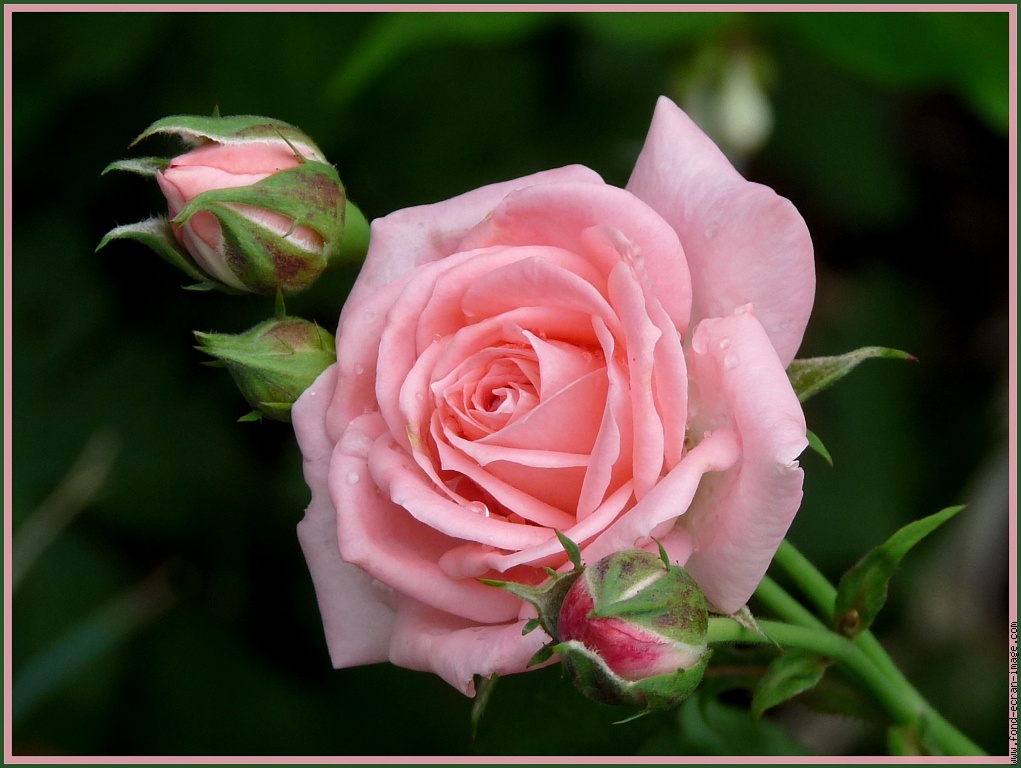